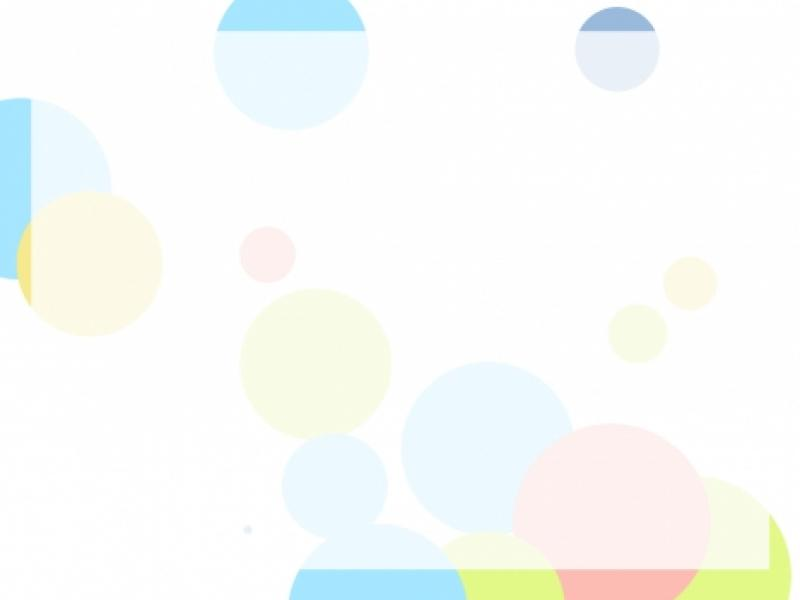 ت  تـ
تـا
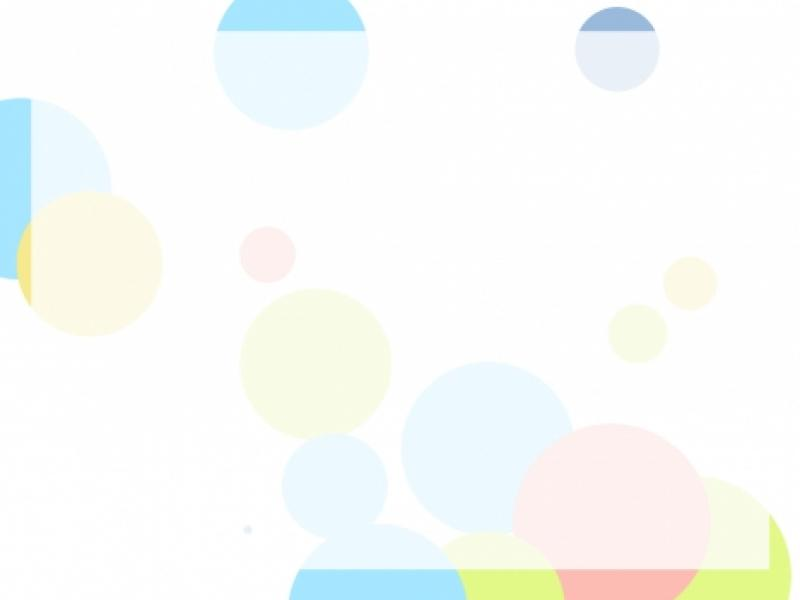 تـو
تـي
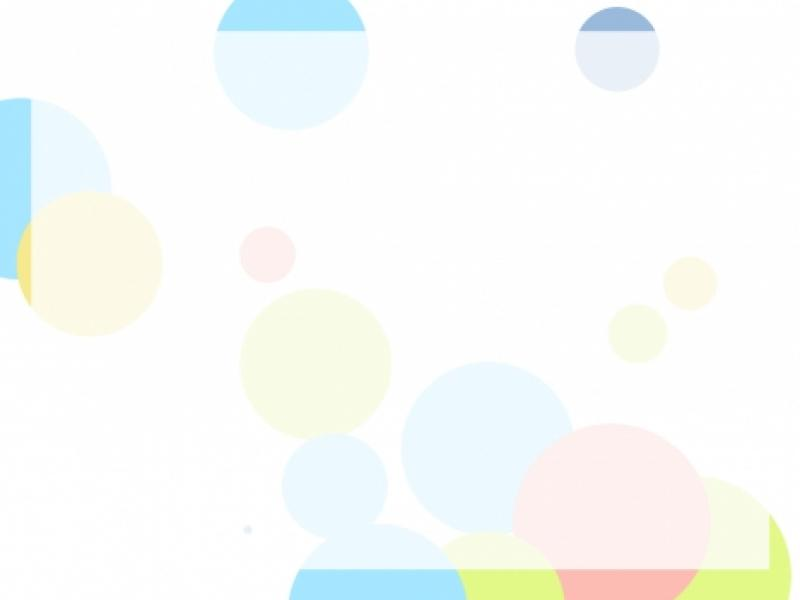 كلمات تبدأ بحرف التاء
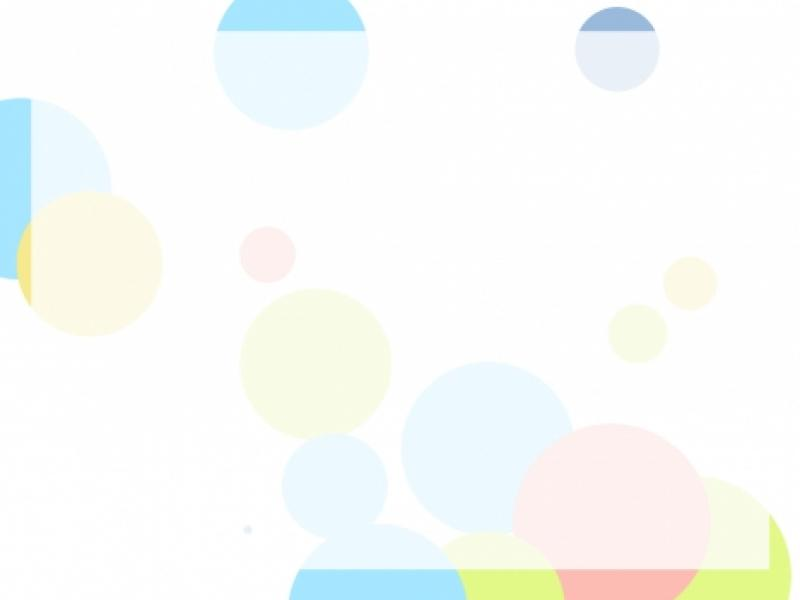 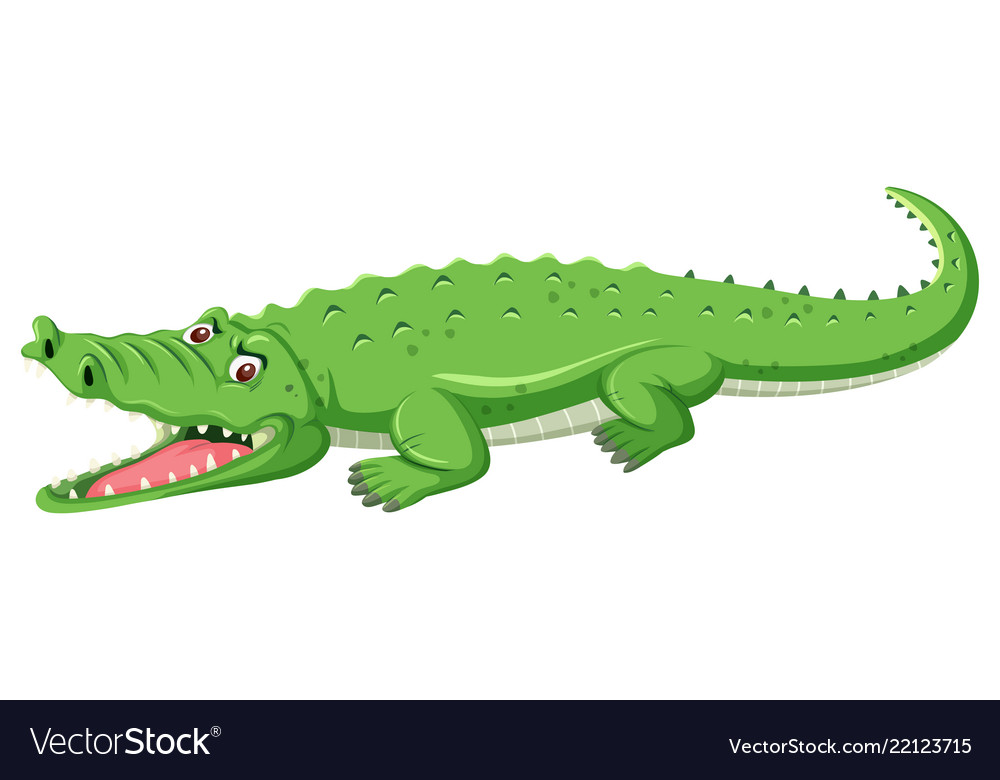 تـمـسـاح
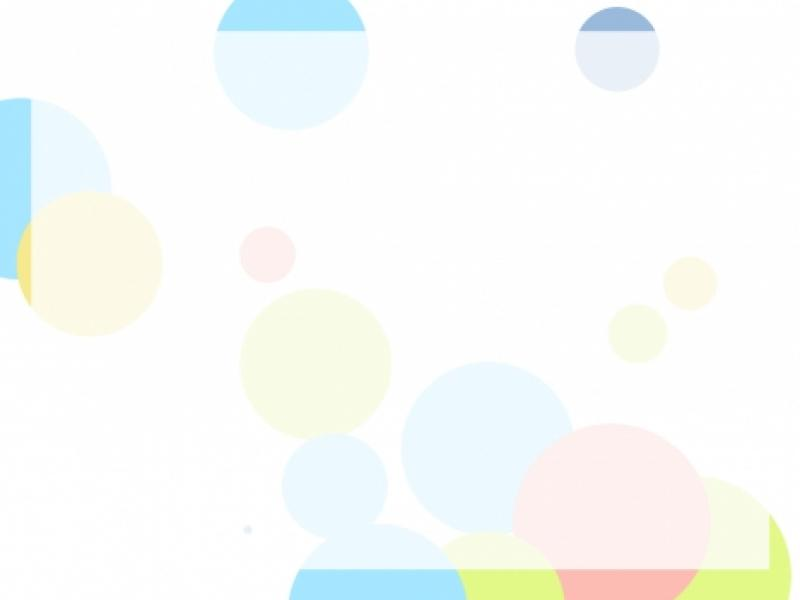 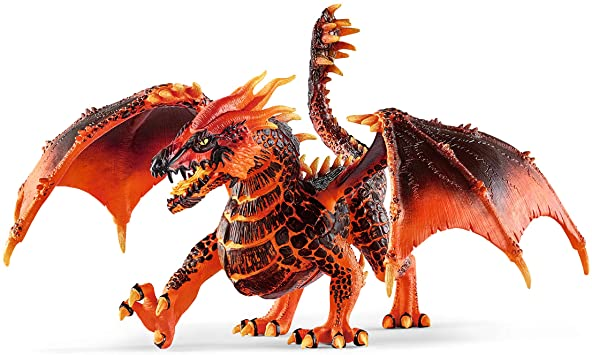 تـنـيـن
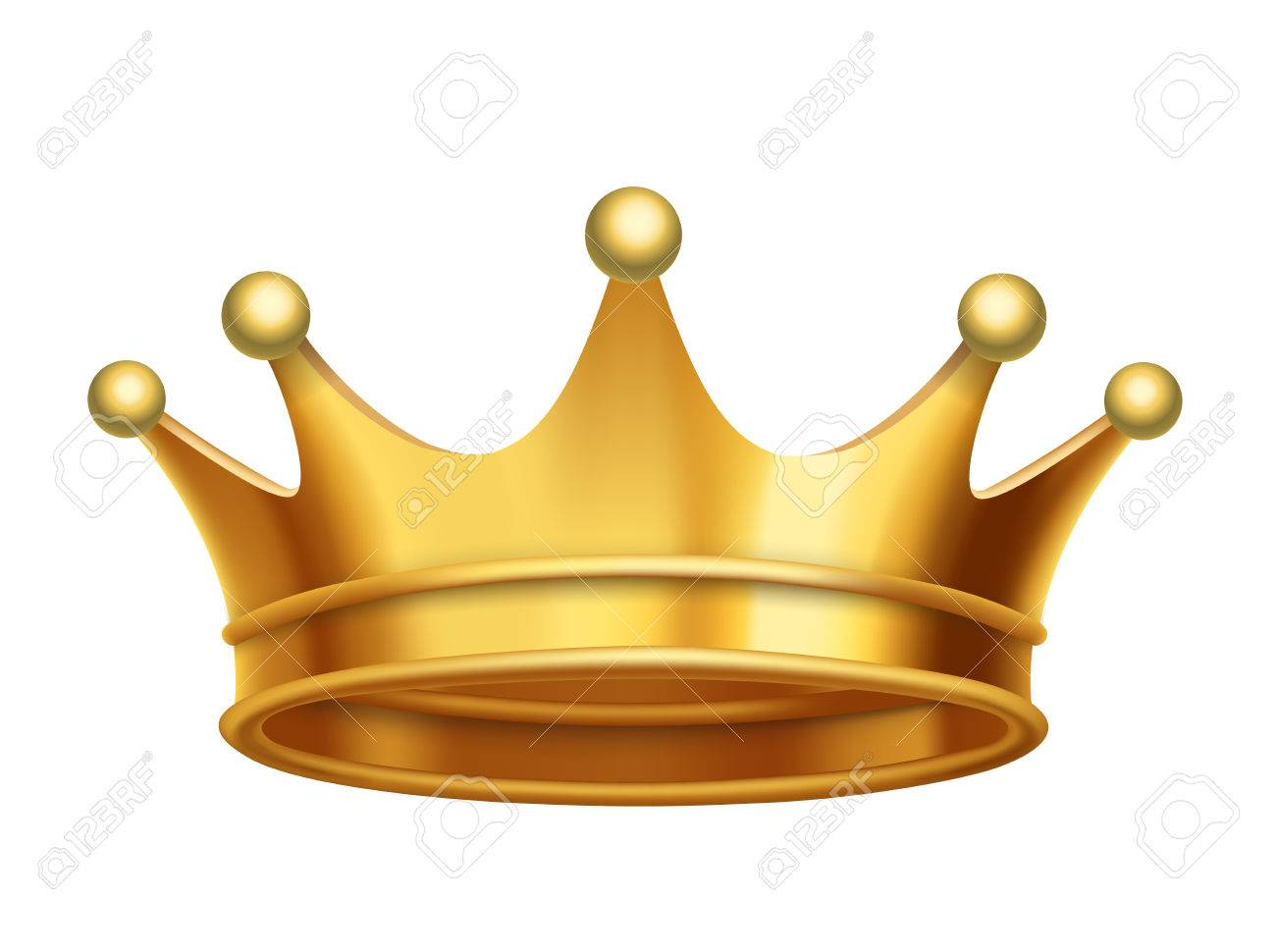 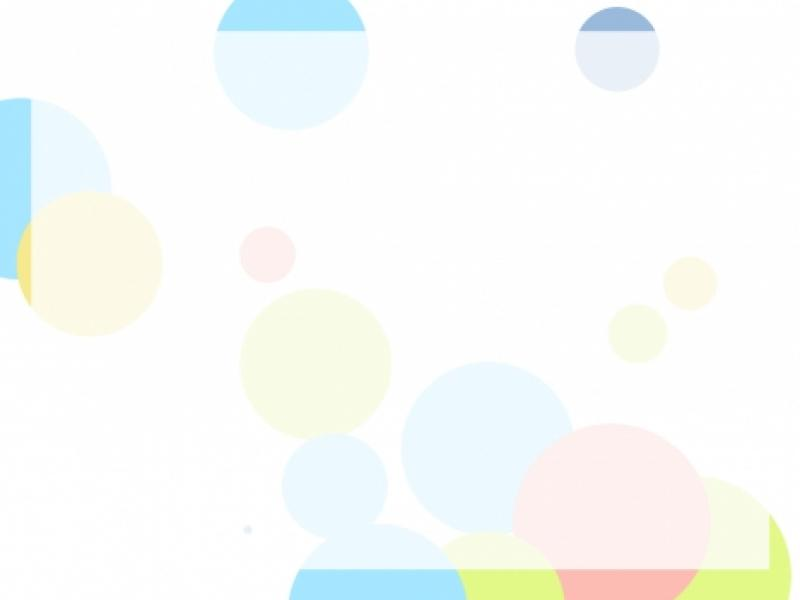 تـاج
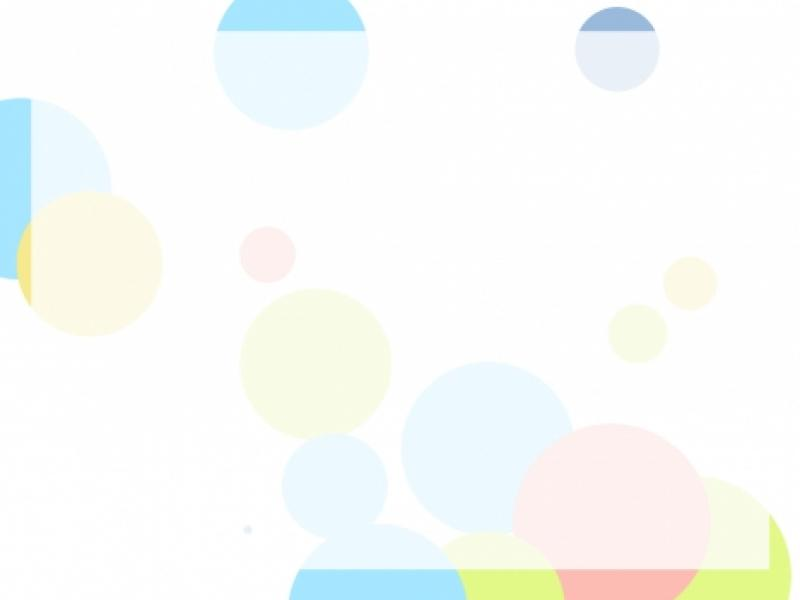 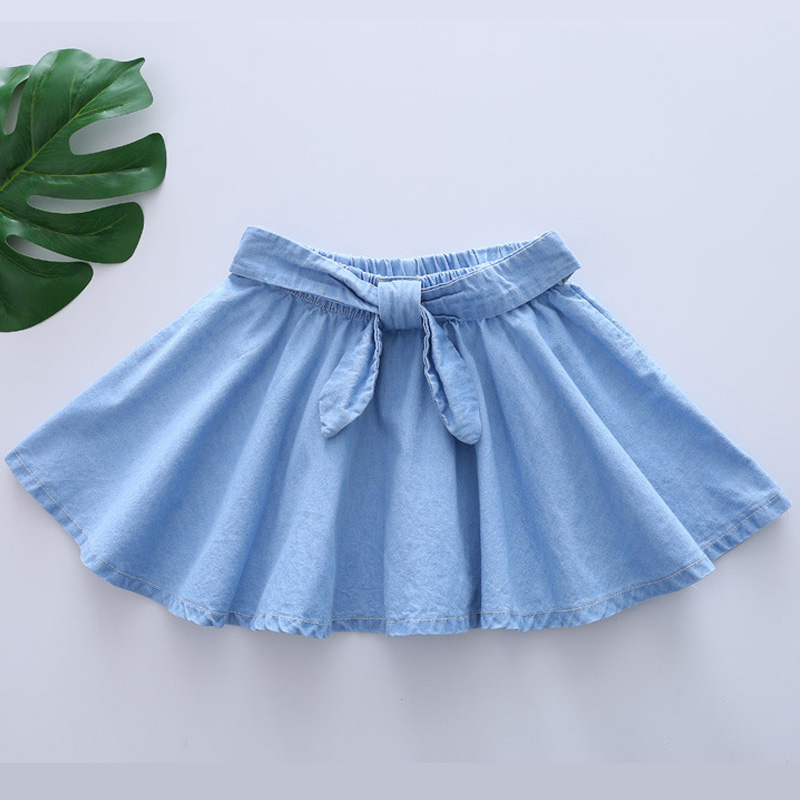 تـنـورة
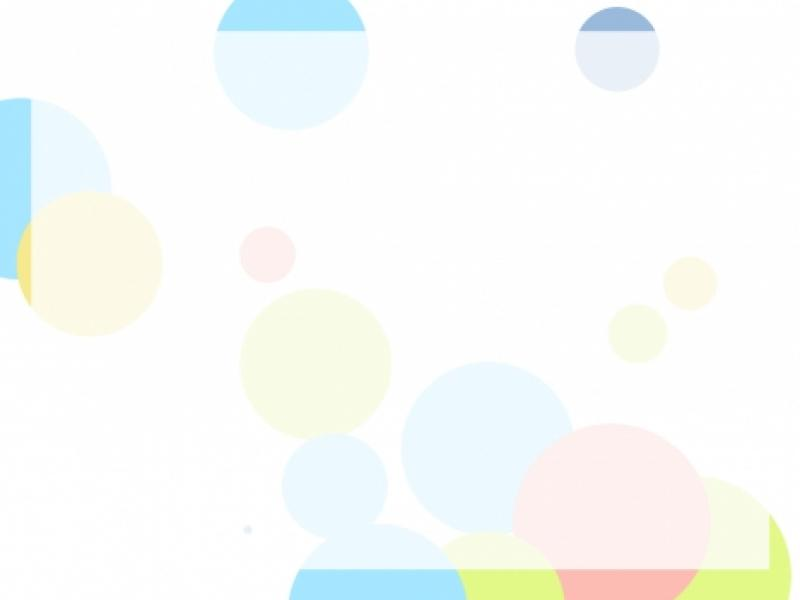 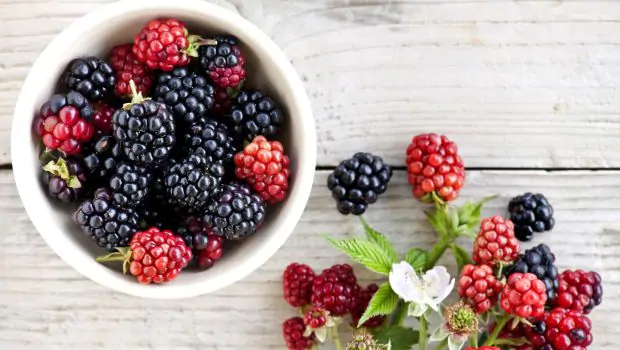 تـوت
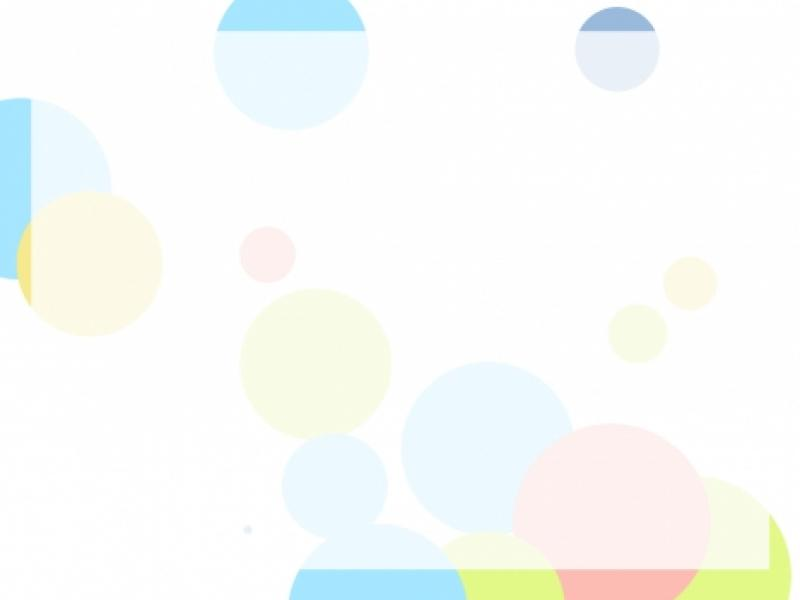 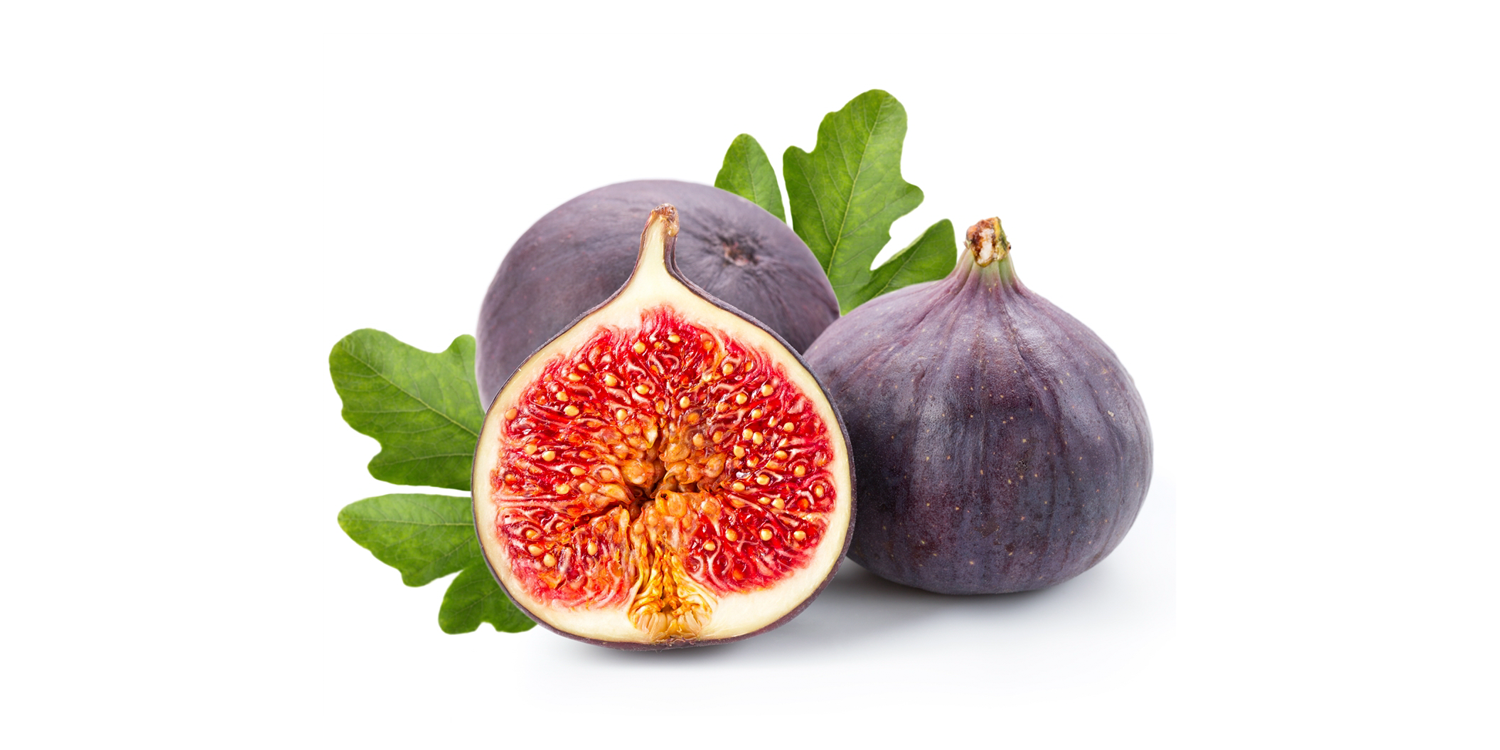 تـيـن
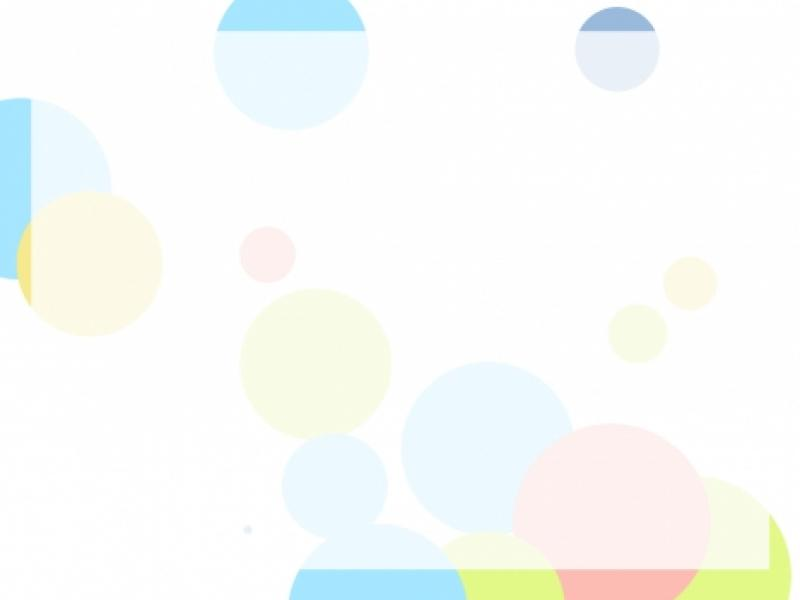 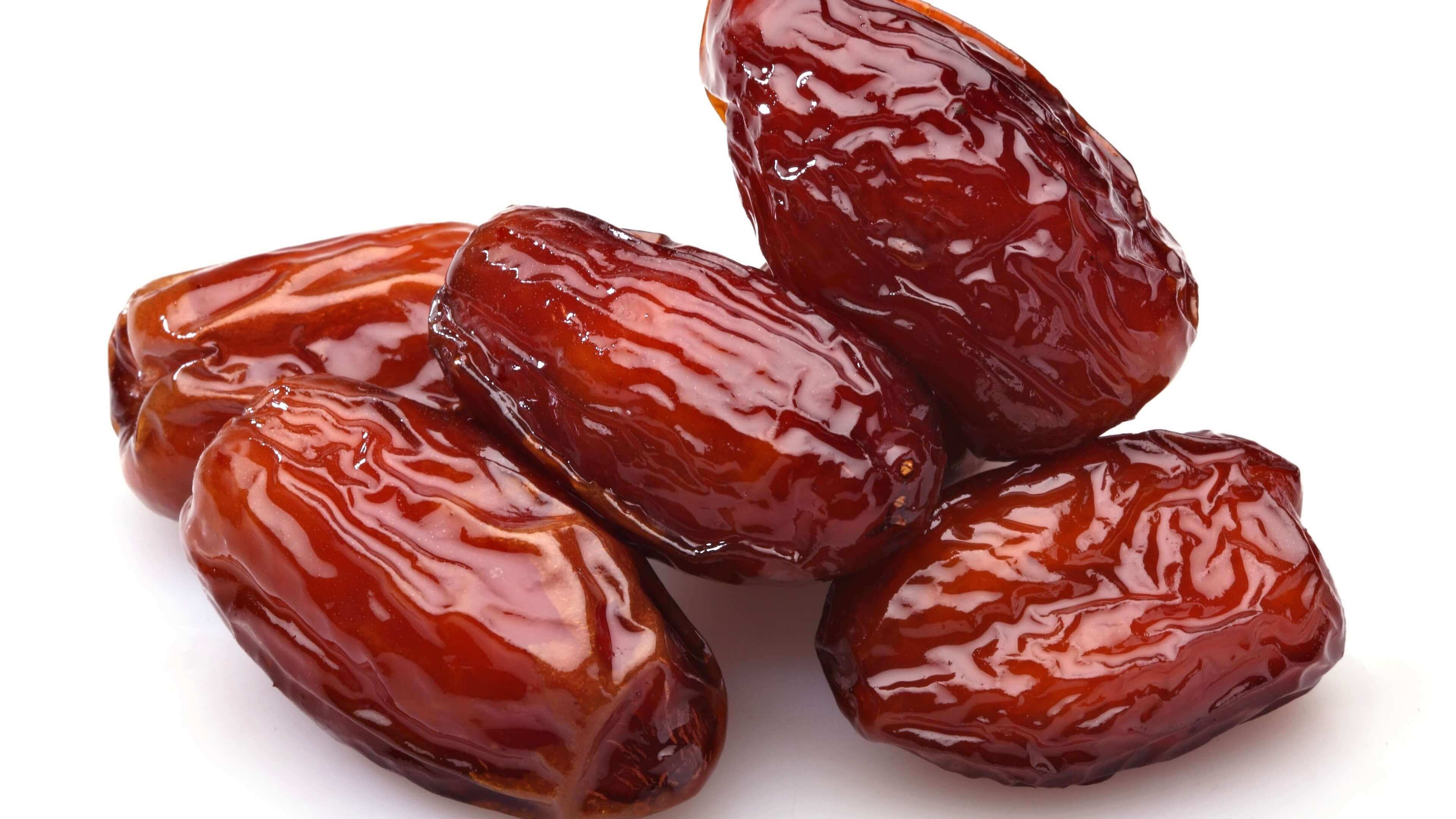 تـمـر
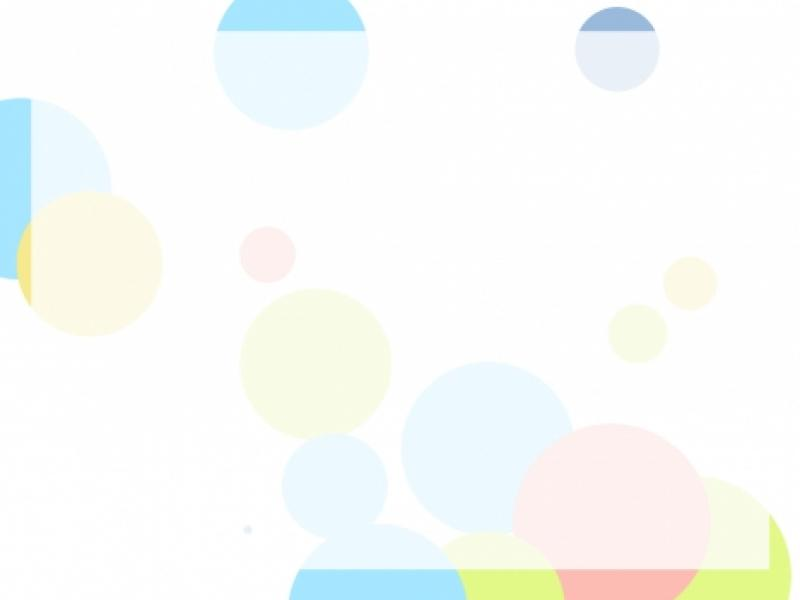 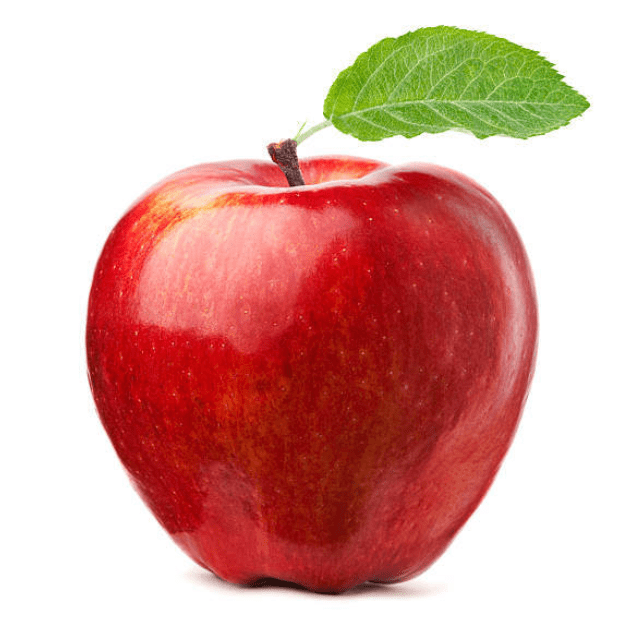 تـفـاحـة
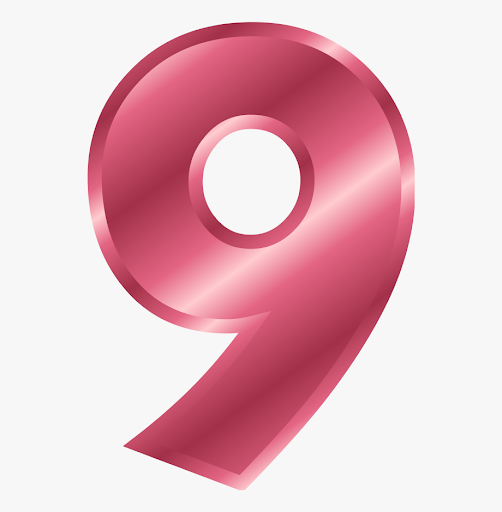 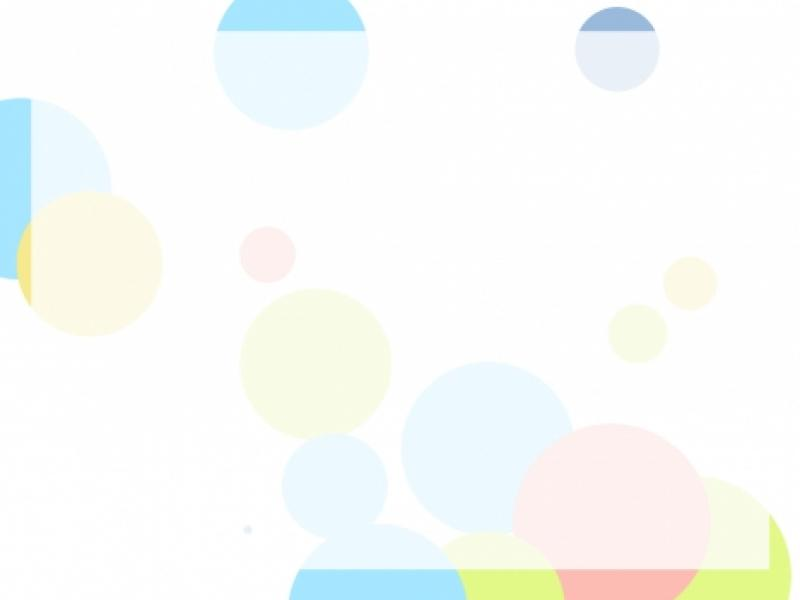 تـسـعـة
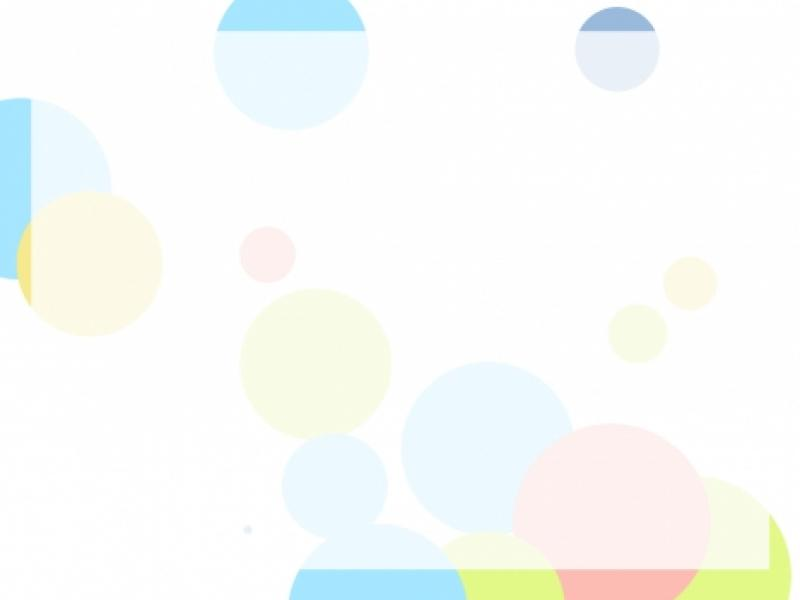 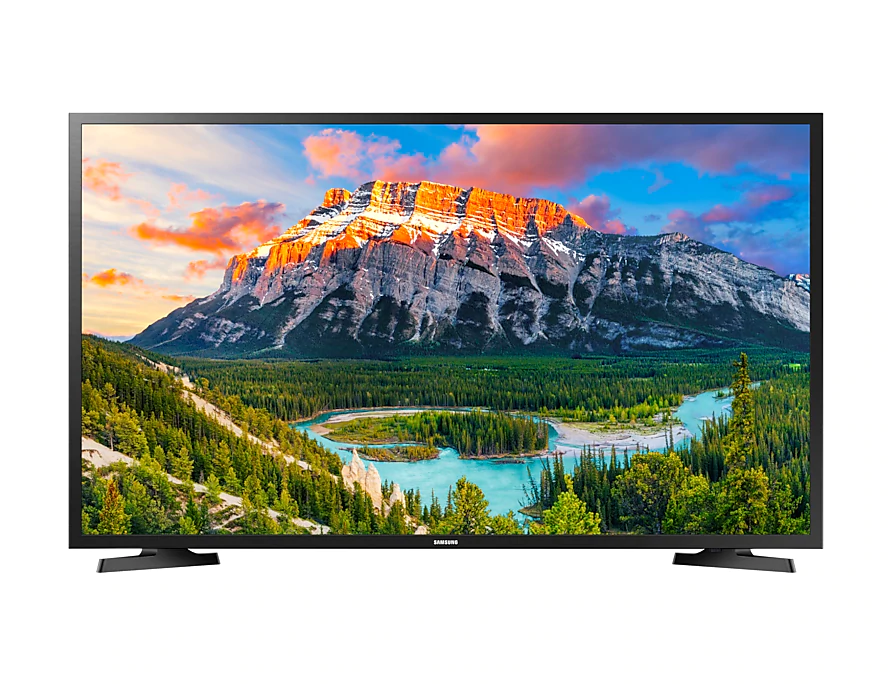 تـلـفـاز